Педагогический совет «Формирование предпосылок читательской грамотности у детей дошкольного возраста как элемента функциональной грамотности»
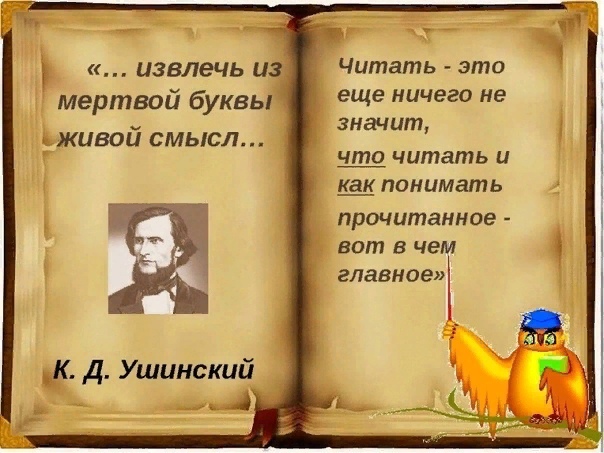 Три предложения о себе, но в ваших словах не должно быть букв А, О
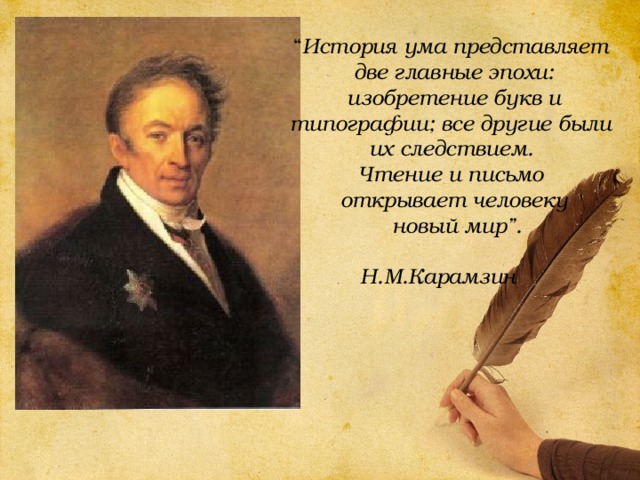 ПЕРЕОСВИДЕТЕЛЬСТВОВАНИЕ     23 БУКВЫ
РАЗГИЛЬДЯЙСТВО     14 БУКВ
ЧЕТЫРЁХУГОЛЬНИК   НА 1 БУКВУ БОЛЬШЕ, НО ОНО СОСТАВНОЕ
ДИКОСТЬ
В ЛЕСУ МЫ ЕЛИ У ЕЛИ
СОРОКА И СОРОК А
СОСНА И СО СНА
ПО ГРЕЧЕСКИ АЛФАВИТ: А-АЛЬФА, В-ВИТАПО СЛАВЯНСКИ АЗБУКА: А-АЗ, Б-БУКИ	«Редкие буквы»:аананас-индейскоеабажур- французкоеабзац-немецкое
«Редкие буквы»:«ф» в произведениях А.С. Пушкина«о рыбаке и рыбке» 0 букв ф; «О царе салтане»  флот;словарь В.и.даля 277 слов на букву ф;в «полтаве» 30000 слов, 2 слова с «ф»-цифры,анафема
«п», «р», «о», «к», «е», «н»«э», «ы», «ф», «й», «я», «ъ»
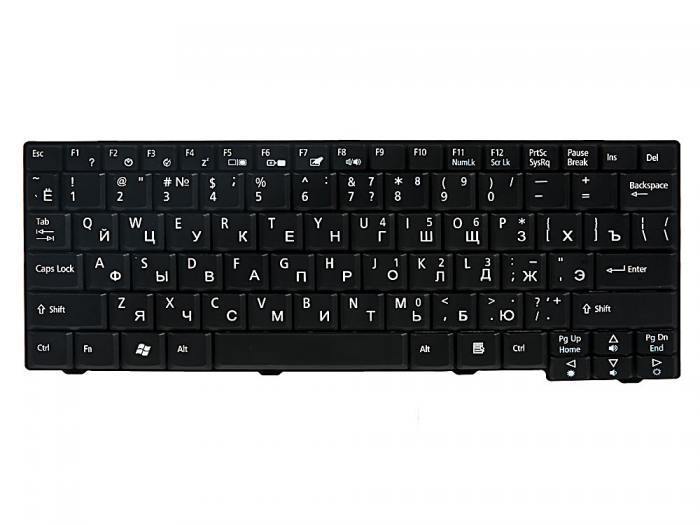 Фгос-«речевое развитие»:«знакомство с книжной культурой, детской литературой, понимание на слух текстов разных жанров детской литературы»актуальность:готовность доу, родителей, воспитателей к работе по приобщению детей к чтению;развитие устойчивого интереса к литературе, любви к чтению;формирование начальных представлений о роли книги в жизни человека и потребности жить с книгой
10
«книга-обучает, развивает, воспитывает»как обучает?Как воспитывает?Как развивает?
Что же такое читательская грамотность?
12
Методы и приёмы формирования читательской грамотности:
Чтение педагогом по книге или наизусть;
Прослушивание записей народного творчества и просмотр видеоматериалов;
Беседа по прочитанному;
Чтение с продолжением;
Разучивание стихотворений;
Чтение и рассказывание с использованием наглядного материала;
Проектная деятельность;
Самостоятельное обсуждение прочитанного.
Механизмы формирования:личностно-ориентированный;игровой механизм;информационно-коммуникационный;проектирование.
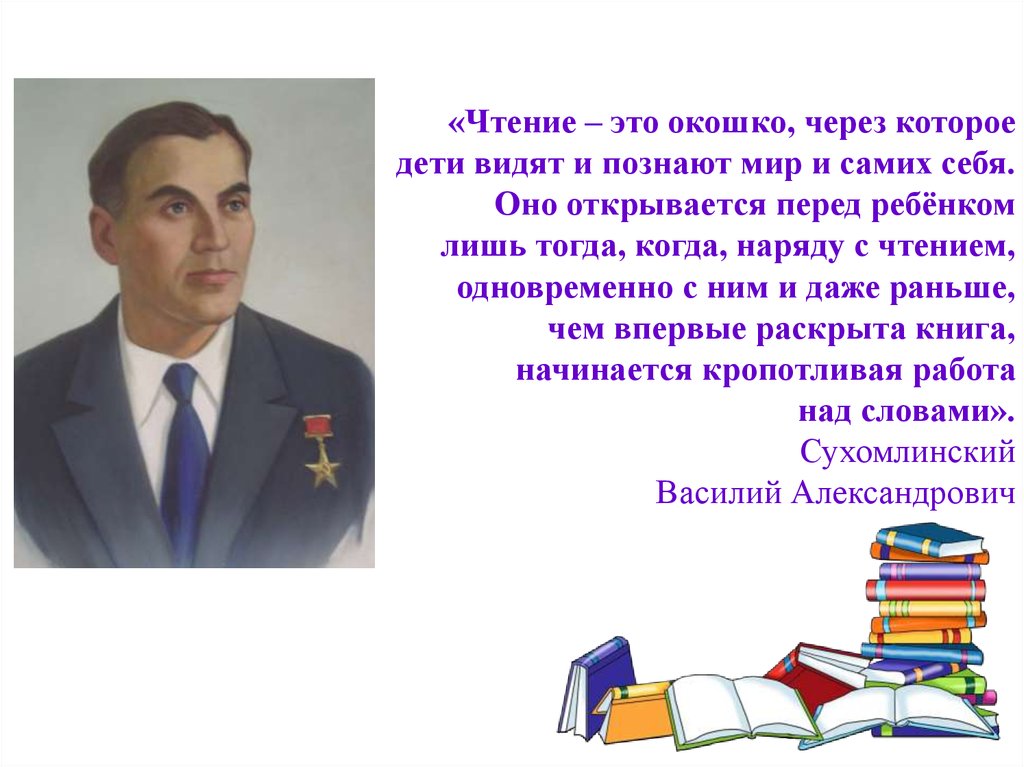 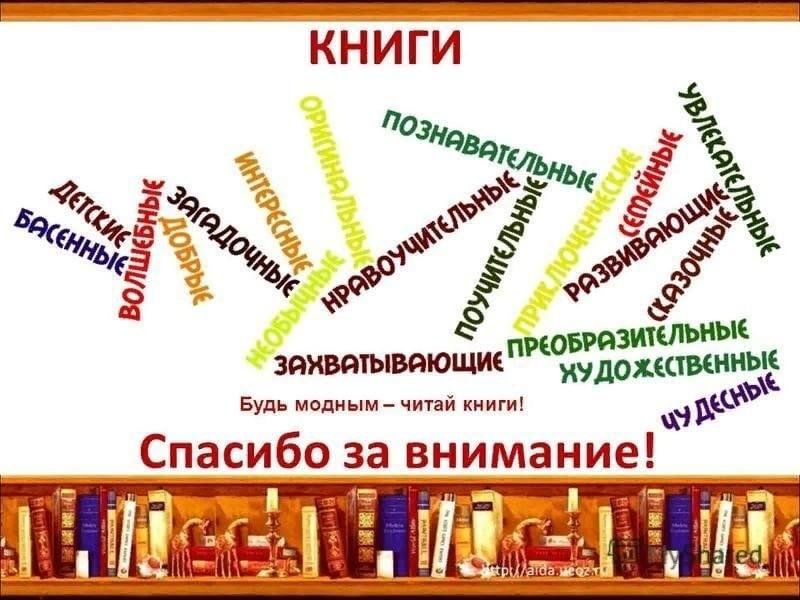